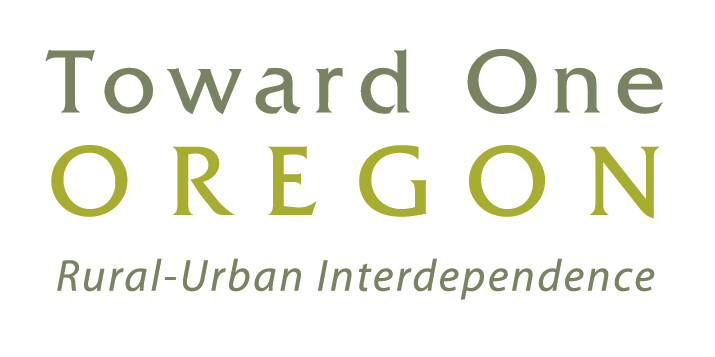 From Urban Frontier to Metropolitan Region: Oregon’s Cities from 1870 to 2008
Carl Abbott
Portland State University
abbottc@pdx.edu
Three Eras of Oregon Cities
Portland ascendant: 1870-1920

Oregon in balance: 1920-1970

The long arm of the metropolis: 1970-2008
Who’s on first?
Portland has been Oregon’s largest city through the entire era of statehood.

 Three cities have occupied second place: Salem, Astoria, and Eugene.

Ten additional cities have traded off among the top five. In chronological order they are: Oregon City, Jacksonville, The Dalles, Albany, Baker City, Pendleton, Medford, Klamath Falls, Corvallis, and Bend.
Portland: Gateway to the Northwest
Transportation Center
Transportation Center
Manufacturing Powerhouse
Financial Center
Banks across the U.S. voted in 1913 for their preferred city for branch bank of the new Federal Reserve Baking System. 191 banks in Oregon and Washington submitted their first choice.
			
			75 picked Portland
			40 picked Seattle
			32 picked San Francisco
			26 picked Spokane
			18 picked other cities
Oregon Cities in 1920: 
Rank Size Model and Actual Populations
Figure 1
Oregon’s Largest Cities: 1940 and 1960
Portland	        305,294
Salem			     30,908
Eugene              20,838
Klamath Falls   16,497
Medford		     11,281
Portland 		728,088
Eugene		162,890
Salem			 48,142
Medford        24.425
Corvallis       20,669

Portland and Eugene 1960 are metropolitan area populations
The Common Culture of Natural Resources: Estacada 1949 and Portland 1959
The New Economy of Leisure: The Columbia River Scenic Highway
Oregon’s Metropolitan Areas, 1980 and 2007
Portland	1,050,750
Eugene	   275,226
Salem		   249,895
Medford	   132,456
Portland    1,734,000
Salem           378,520
Eugene	    343,140
Medford       202,310
Bend		    160,810
Corvallis        78.153
Metropolitan Counties
Oregon catches up in the 20th century
In 1920, Portland was twice as large as the next twenty cities combined.
In 1960, Portland was twice as large as the next twelve cities.
In 2007, the Portland metro area was twice as large as the next two metro areas
Portland of the Future: 1920s Style
Skyscrapers for finance and professional  services
Intermodal transportation hub
Global connections and the promise of the Pacific Rim.
Two Conclusions
What’s stayed the same?

Portland’s fundamental services for Oregon were the same in the 1870s, the 1920s, and today.
What’s changed?

Oregon’s system of cities is far more equally balanced than it was a century ago.